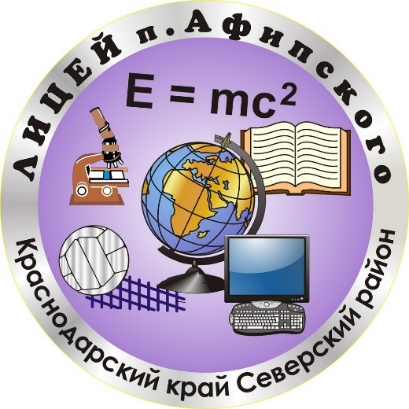 УЧЕНИЧЕСКОЕ САМОУПРАВЛЕНИЕ
День самоуправления
Традиционно 19 октября в лицее проходит «День самоуправления», когда старшеклассники берут на себя ответственность за проведение уроков и организацию всего учебно-воспитательного процесса работы лицея.
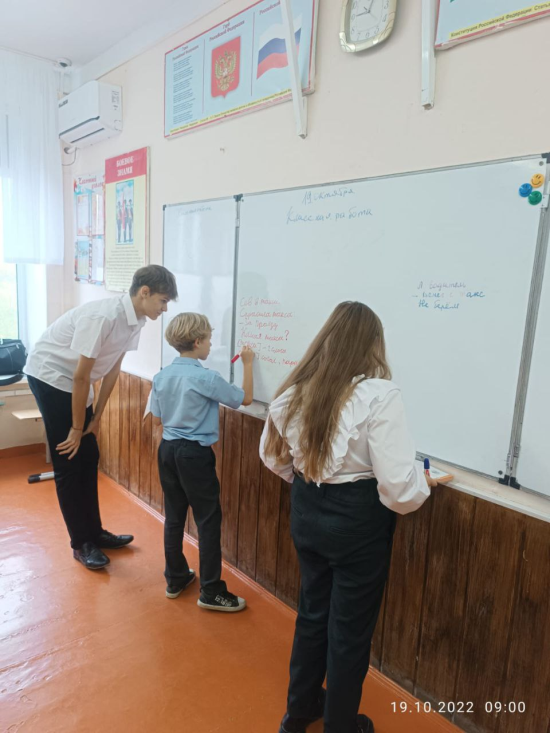 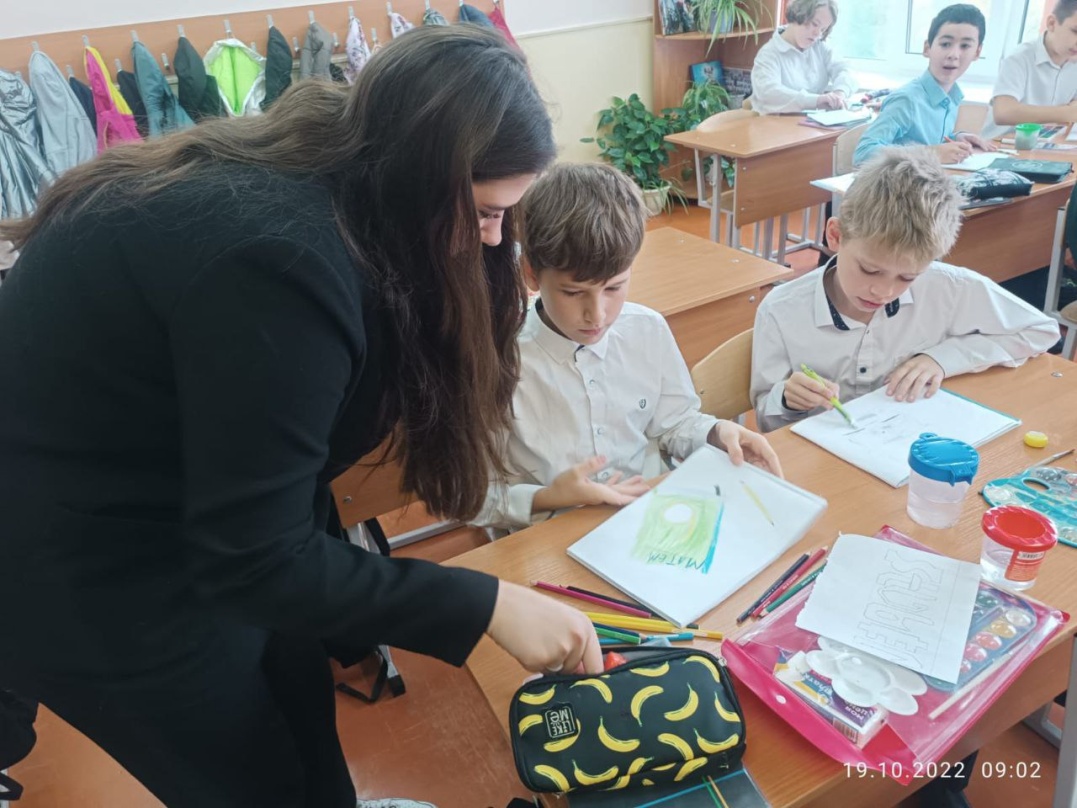 Выборы лидера ученического самоуправления
Ежегодно в лицее проходят выборы в Лидеры Ученического Самоуправления. Это  является первой ступенькой в общественную
жизнь старшей школы.
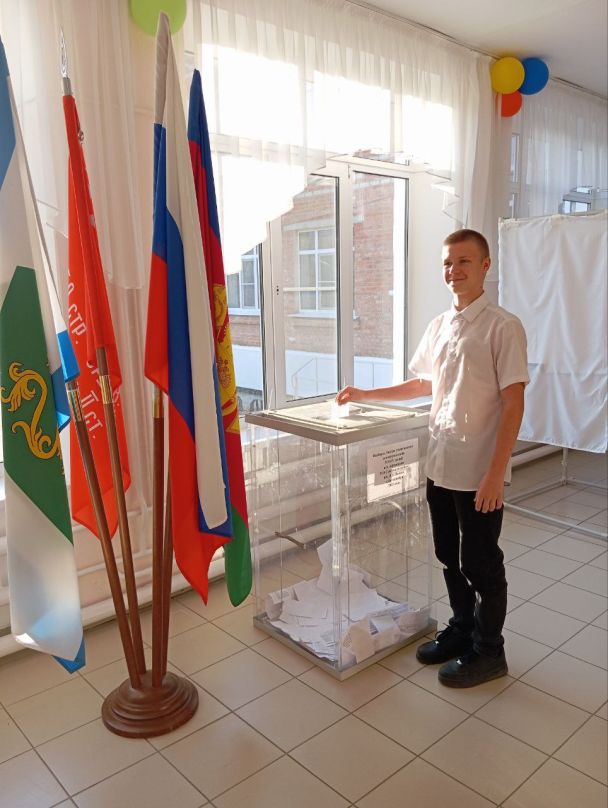 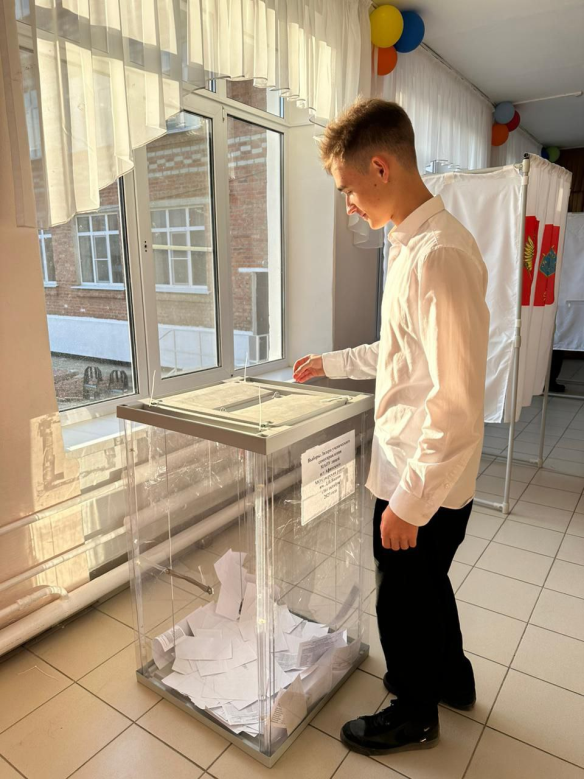 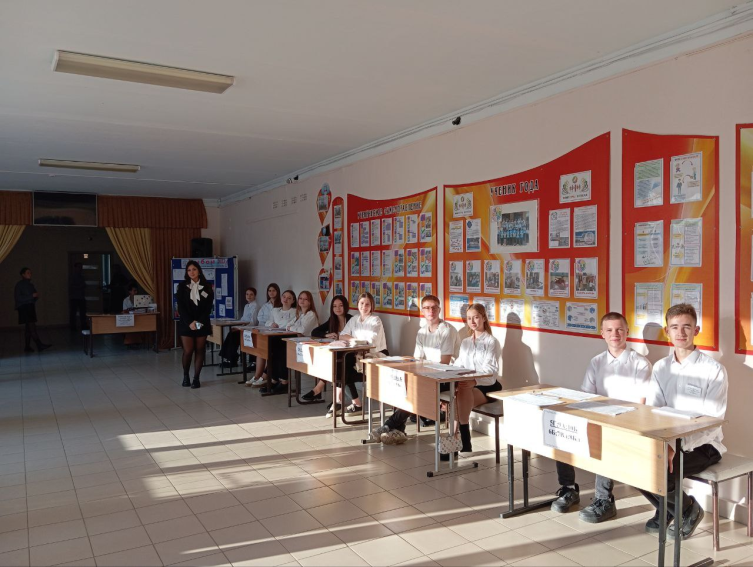 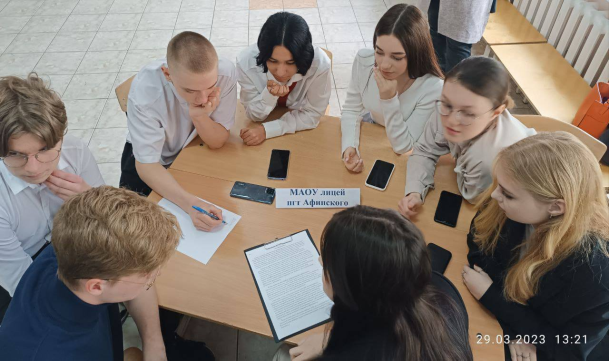 ЛИГА ВОЖАТЫХ
«Лига вожатых» — традиционное мероприятие по обмену опытом и лучшими практиками в сфере вожатского мастерства. 
Цель проекта – создание открытого сообщества для подготовки вожатых России новой формации.
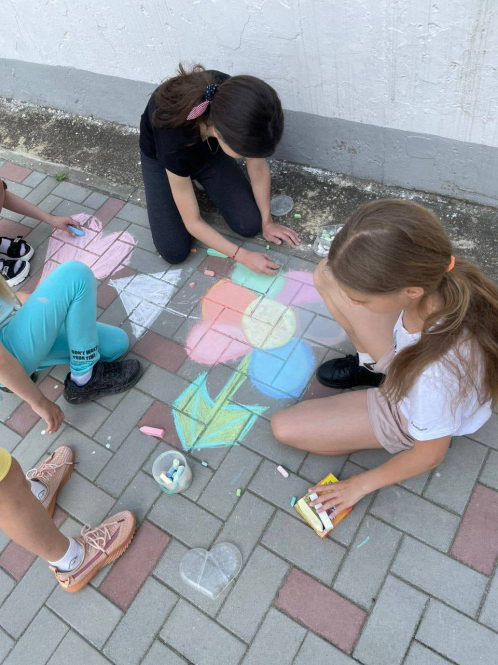 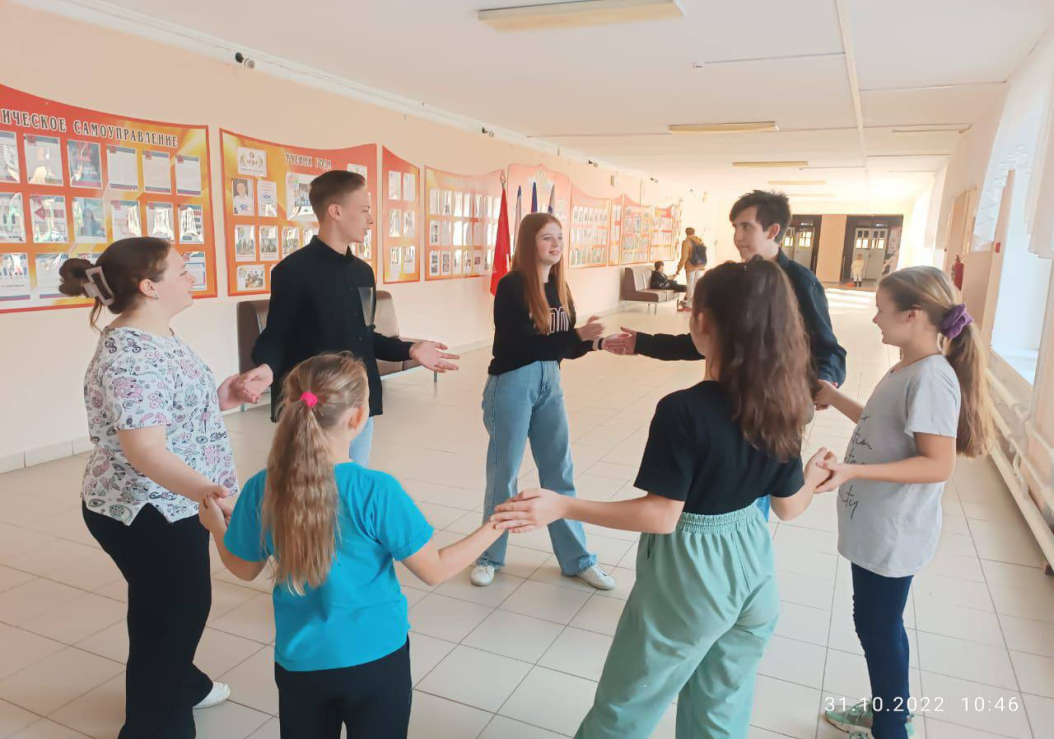 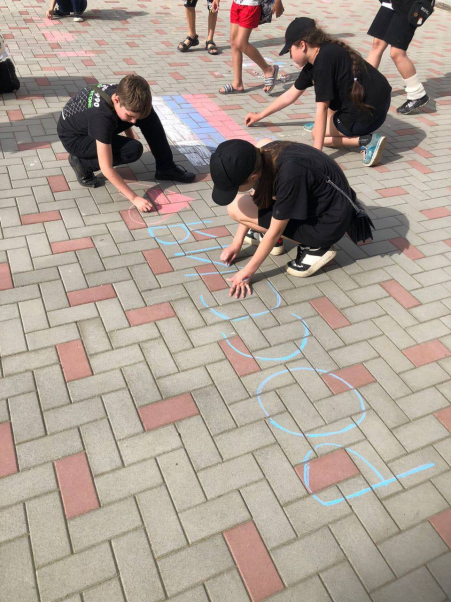 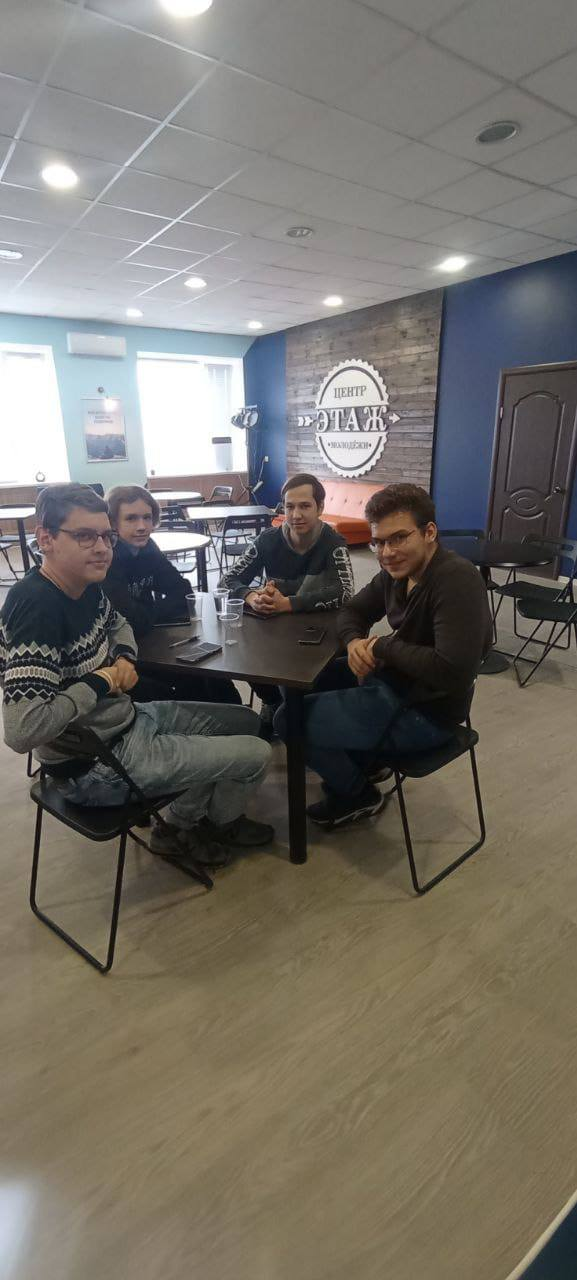 Интеллектуальная игра «ЧТО? ГДЕ КОГДА?»
Игра, в которой команды старшеклассников в течение минуты ищут ответы на не простые вопросы. Ежегодна команда лицея продемонстрирует свои знания в различных сферах и науках.
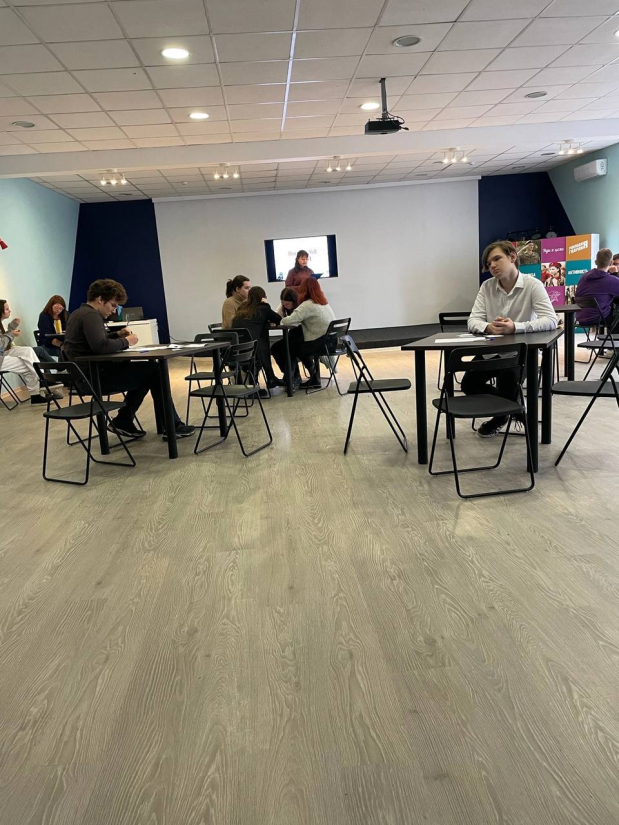 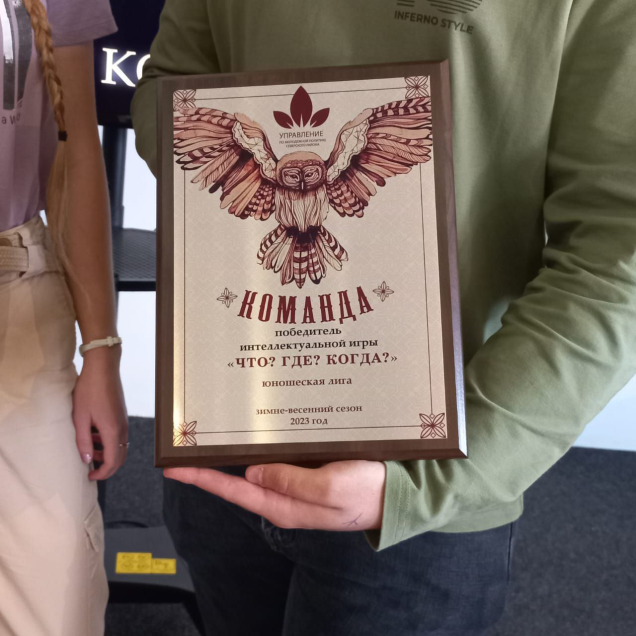 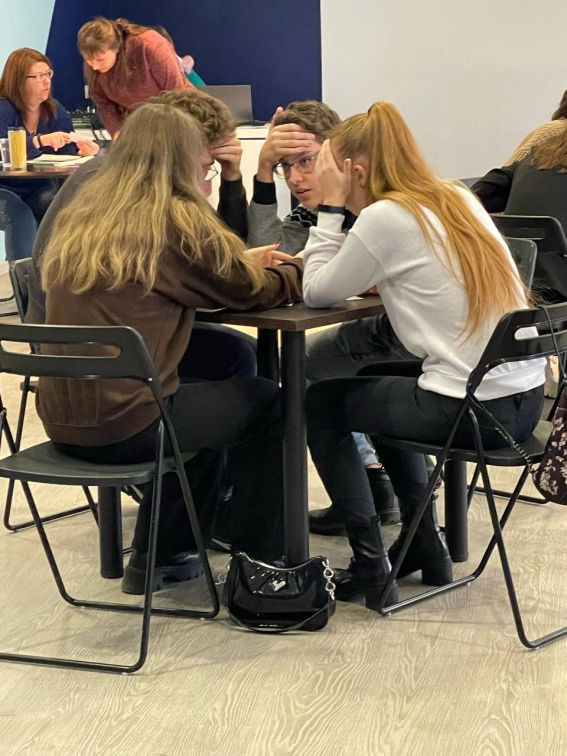 КВН
Ученическое самоуправление ежегодно принимает участие в Районном этапе игры КВН. 
 В номерах нашей команды всегда виден творческий и креативный подход.
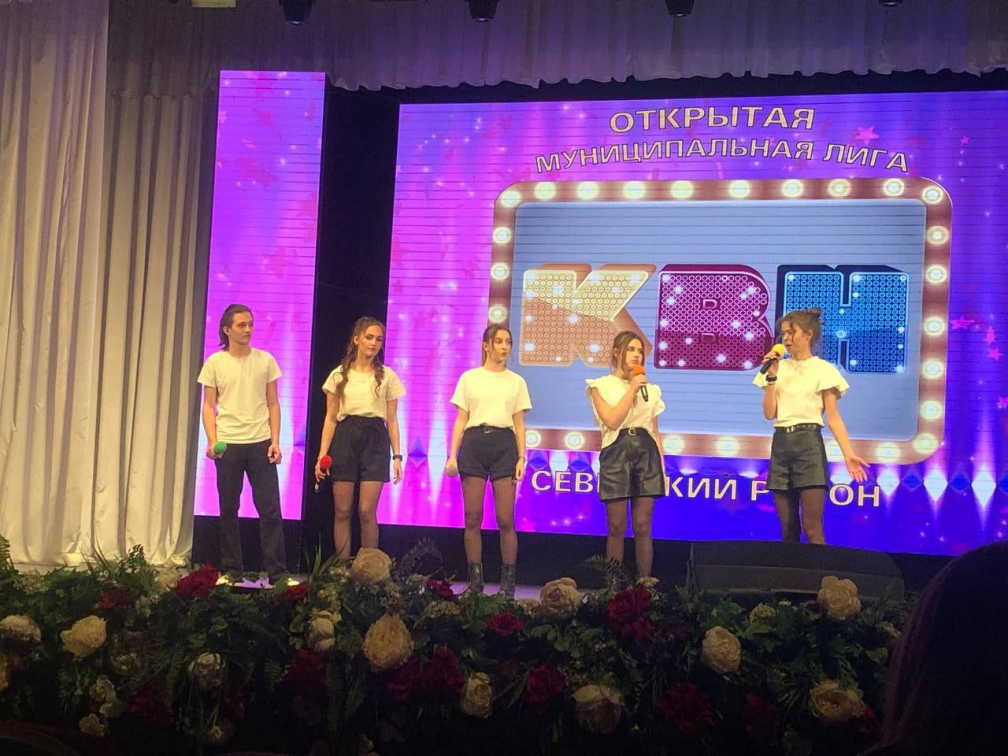 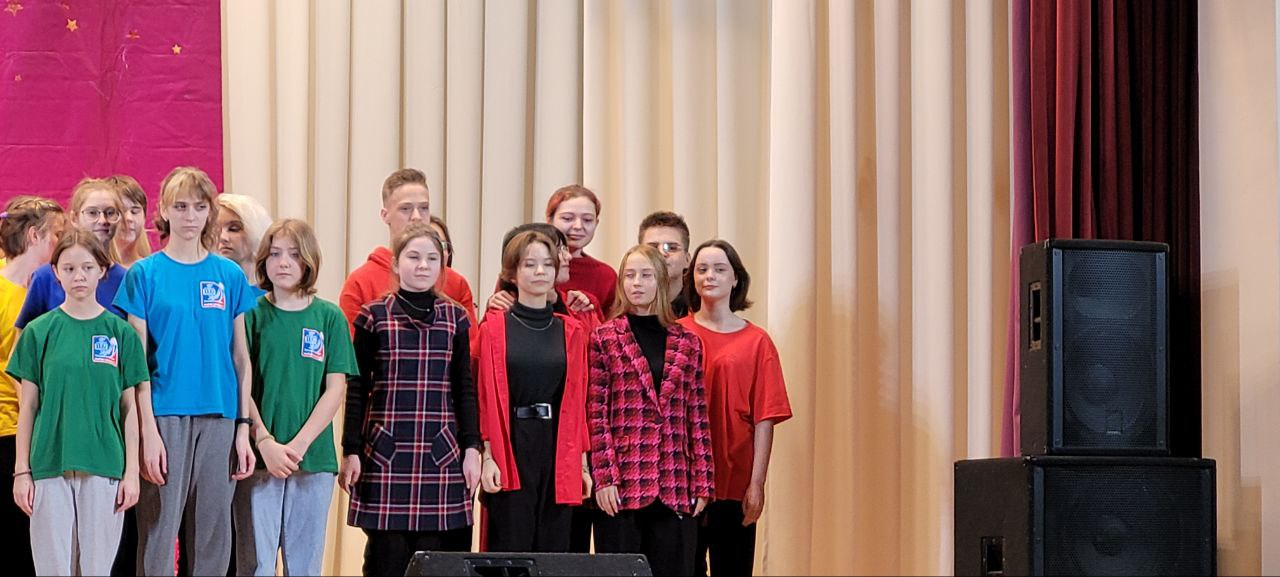 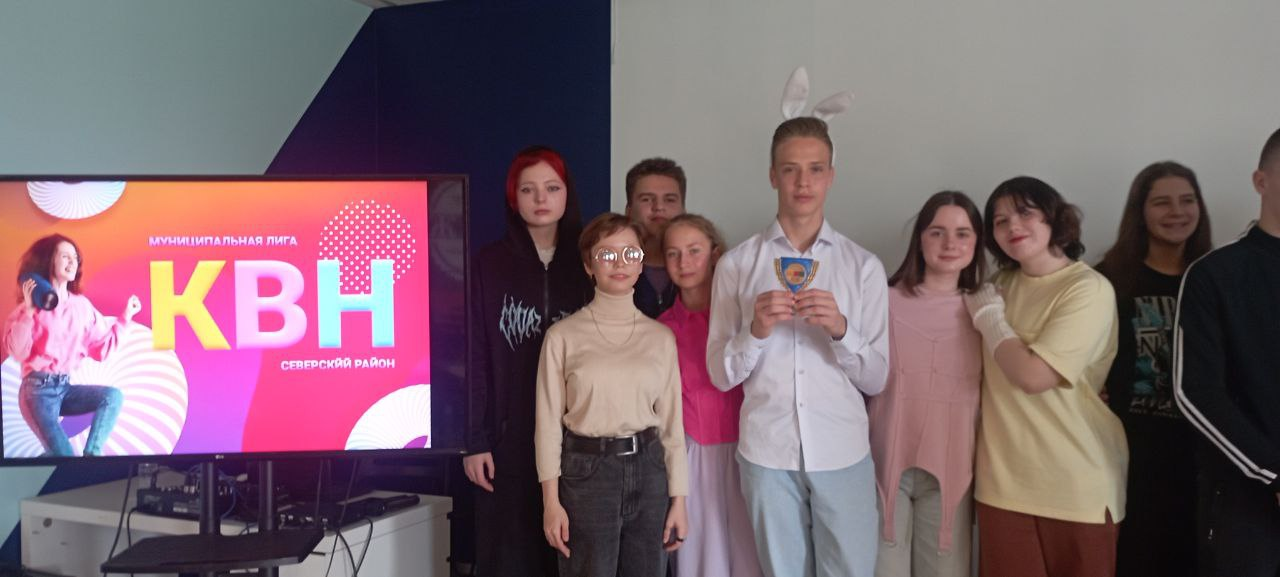 АКЦИЯ «ПОСЫЛКА СОЛДАТУ»
Основная цель акции - это моральная
поддержка солдат российской армии и сбор
посылок.
Ребята собирали посылки и 
сопровождали их рисунками, картинками.
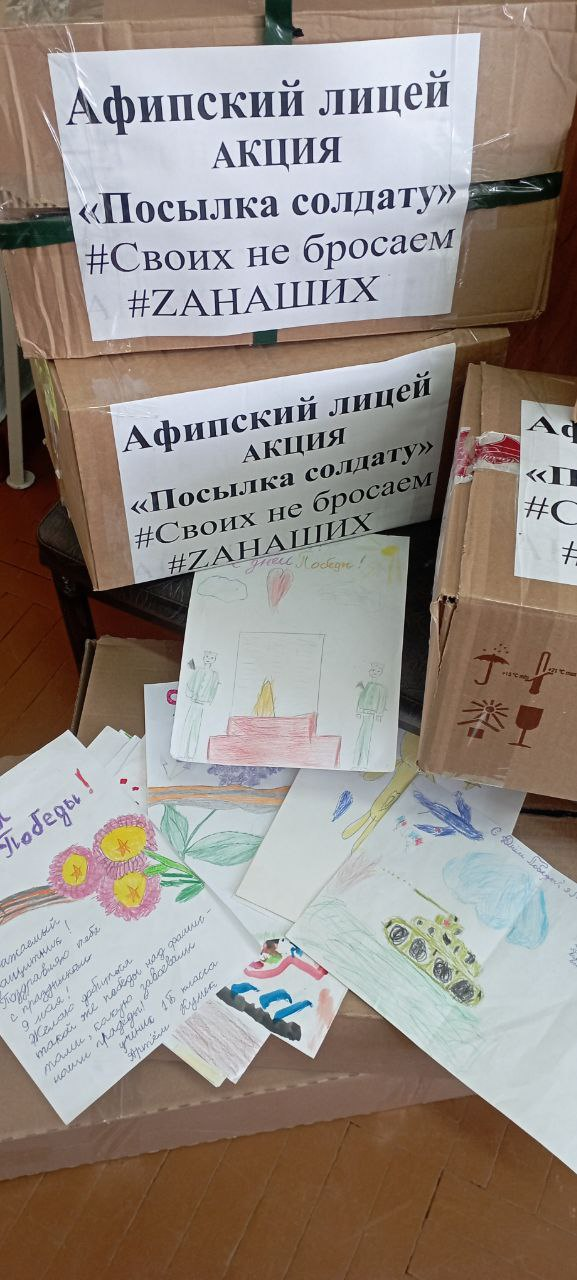 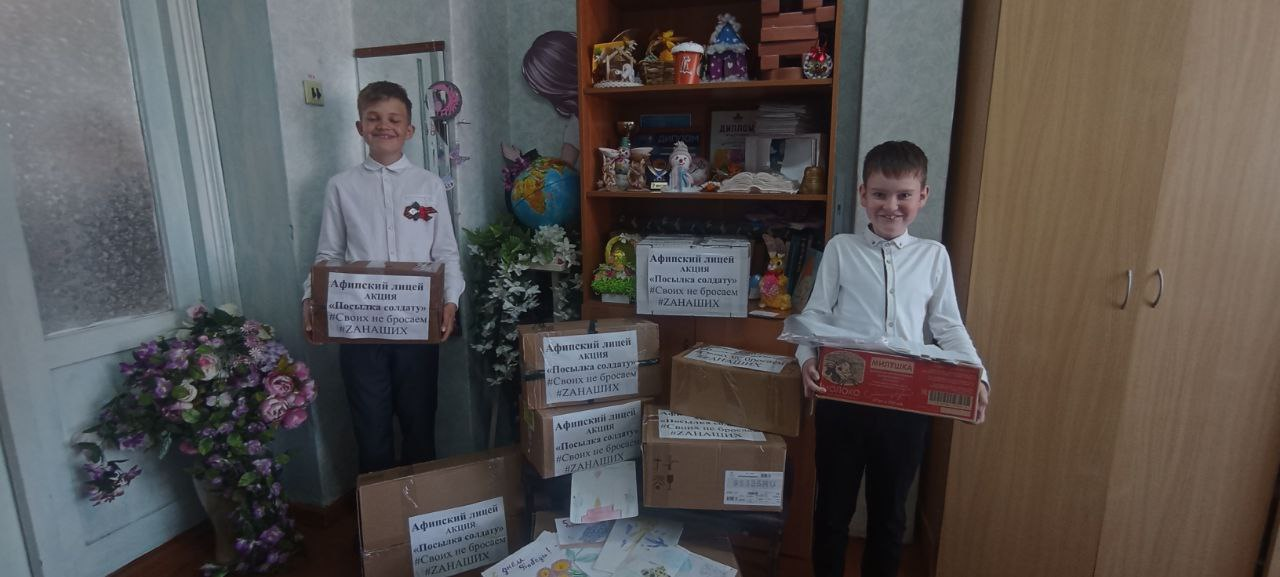 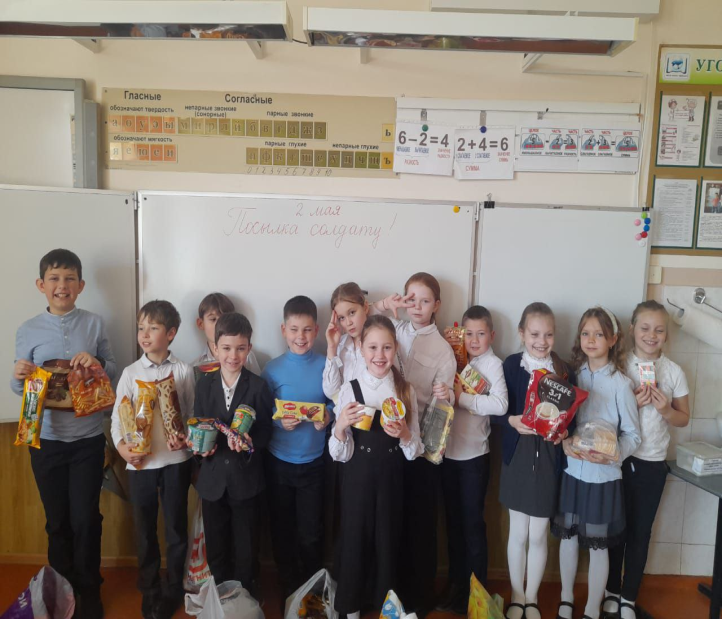 Сохранение истории. Уборка памятников.
Учащиеся лицея постоянно шефствуют над памятником и следят за его состоянием. Ребята всегда бережно ухаживают за памятником: осенью убирают листья, весной прошлогоднюю траву и мусор, зимой очищают от снега.
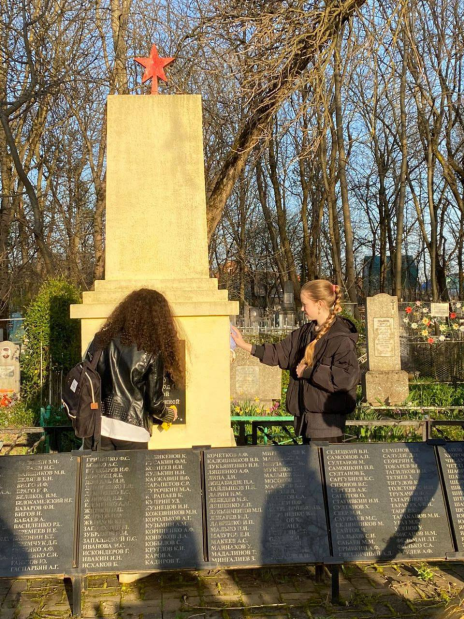 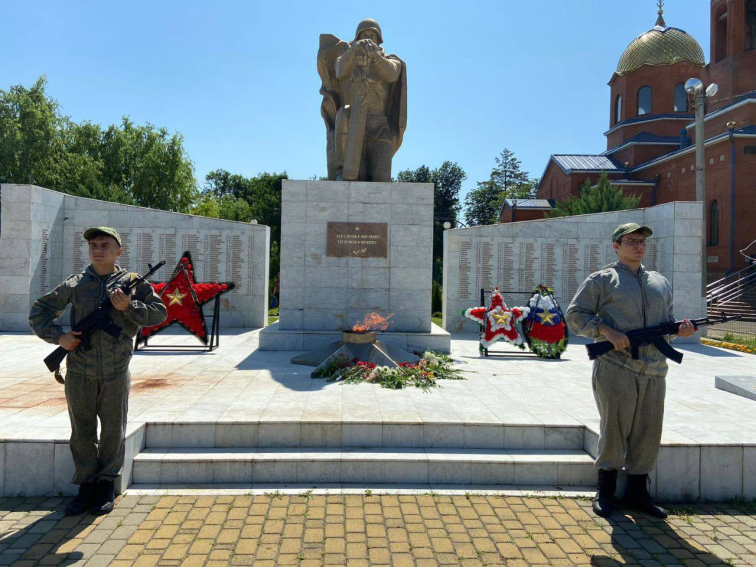